Novotvorenice
NOVIJE HRVATSKE RIJEČILidija Vešligaj, prof.
Novotvorenice
Novotvorenice
Novotvorenice
Novotvorenice
Novotvorenice
Novotvorenice
Novotvorenice
Novotvorenice
Novotvorenice
Novotvorenice
Novotvorenice
Novotvorenice
Novotvorenice
Novotvorenice
Novotvorenice
Novotvorenice
Novotvorenice
Novotvorenice
Novotvorenice
Novotvorenice
Novotvorenice
Novotvorenice
Novotvorenice
Novotvorenice
Novotvorenice
Novotvorenice
Novotvorenice
Novotvorenice
Novotvorenice
Novotvorenice
Novotvorenice
Novotvorenice
Novotvorenice
Novotvorenice
Novotvorenice
Novotvorenice
Novotvorenice
Novotvorenice
Novotvorenice
Novotvorenice
Novotvorenice
Novotvorenice
Novotvorenice
Novotvorenice
Novotvorenice
Novotvorenice
Novotvorenice
Novotvorenice
Novotvorenice
Novotvorenice
Novotvorenice
Novotvorenice
Novotvorenice
Novotvorenice
Novotvorenice
Novotvorenice
Novotvorenice
Novotvorenice
Novotvorenice
Novotvorenice
Novotvorenice
Novotvorenice
Novotvorenice
Novotvorenice
Novotvorenice
Novotvorenice
Novotvorenice
Novotvorenice
Novotvorenice
Novotvorenice
Novotvorenice
Novotvorenice
Novotvorenice
Novotvorenice
Novotvorenice
Novotvorenice
Novotvorenice
Novotvorenice
Novotvorenice
Novotvorenice
Novotvorenice
Novotvorenice
Novotvorenice
Novotvorenice
Novotvorenice
Novotvorenice
Novotvorenice
Novotvorenice
Novotvorenice
Novotvorenice
Novotvorenice
Novotvorenice
Novotvorenice
Novotvorenice
Novotvorenice
Kvizovi u alatu Wordwall
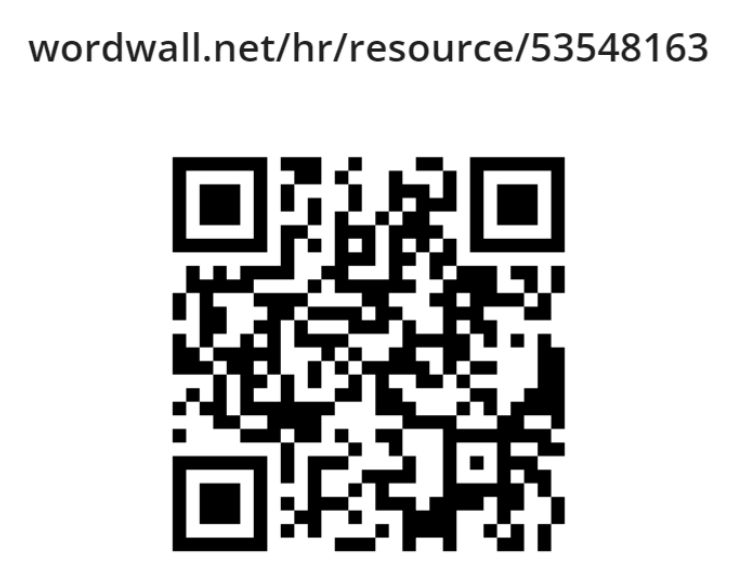